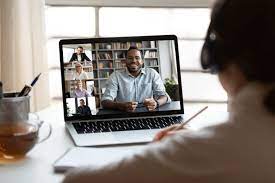 Remote mentoringLunch and Learn
November 11, 2021
Welcome
Mentoring liaisons for College of Social Science
Angela Hall, HRLR
Ann Marie Ryan, Psychology
[Speaker Notes: Introduce ourselves and describe what the role of a mentoring liaison is – to facilitate best practices in mentoring, to share knowledge within the college, to assist with grad school mentoring programs to elevate our mentoring]
Focus
[Speaker Notes: -- the intensity and length of the COVID-19 health crisis has provided an opportunity for mentors to be more intentional about adjusting their mentoring practices to accommodate changes in proximity and the resulting shift in the mode and frequency of their meetings.
this flexibility has both upsides and downsides, and our discussion today is about 
what are the challenges of remote mentoring?
what are ways remote mentoring can enhance your ability to be an effective mentor?
how can you approach remote mentoring strategically?
Note: Some do distinguish e-mentoring from remote mentoring, with the former being applied to online programs where there is no face-to-face interaction and the latter to situations with established face-to-face relationships or occasional meetings.   For most at MSU the focus is on the latter, and that is our focus here.]
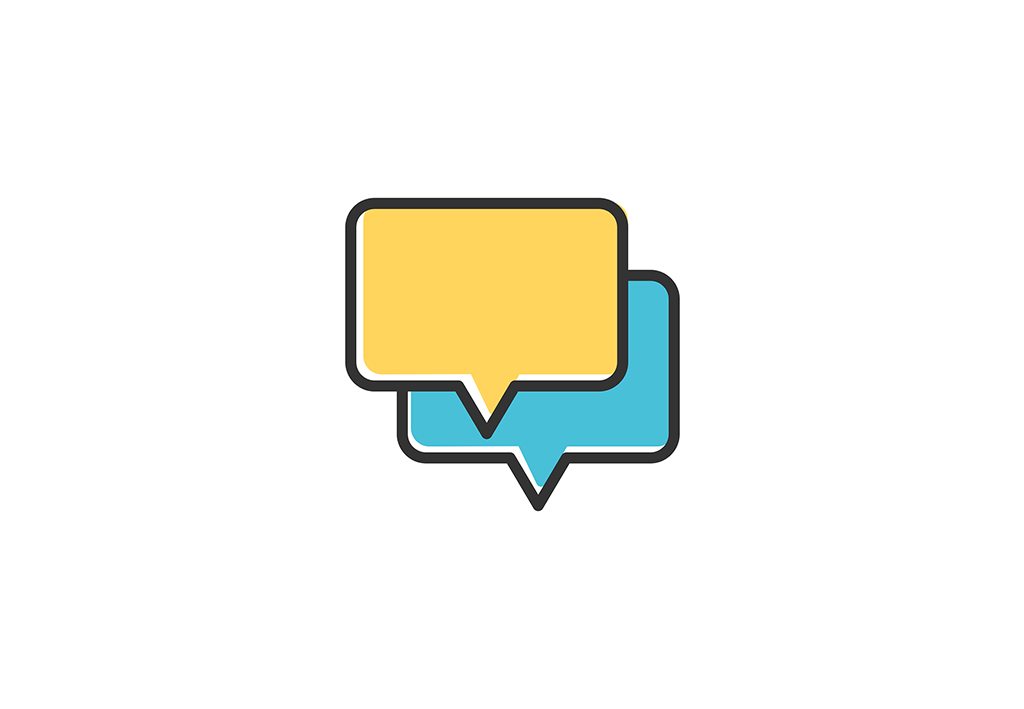 Chat bomb
Type answer in chat but don’t hit return until we say go

What are challenges you have faced with remote mentoring (or ones that you are worried about)?
[Speaker Notes: Read through top chat answers… then transition]
What are common challenge in remote mentoring?
[Speaker Notes: Internet access issues can come into play

Online interactions can be awkward and exhausting with additional cognitive load 
Potential for miscommunication and reduction of information exchanged during synchronous online interactions due to lack of social presence, the loss of non-verbal cues, 
More email communication as part of advising relationship that can be prone to misinterpretation and the one-way-at-a-time nature of asynchronous communication
Loss of informal interactions with mentors and peers that contributes to learning.  Do not have the opportunity to see each other through either planned or coincidental meetings in the office, the lab, or the hallway. Thus, connections and communication are decreased. 
Online environment makes it challenging to assess psychosocial wellbeing of mentees
 feel less connected as a result of the absence of social presence, and this may impede ability to form a strong mentoring dyad 

the lack of proximity can make it easier to be nonresponsive, ignore emails, or simply focus on only what is right in front of us.
a lack of institutional incentives for faculty time spent advising can impact how much mentoring they are willing or able to give to mentees 
any change can be a challenge with a learning curve!]
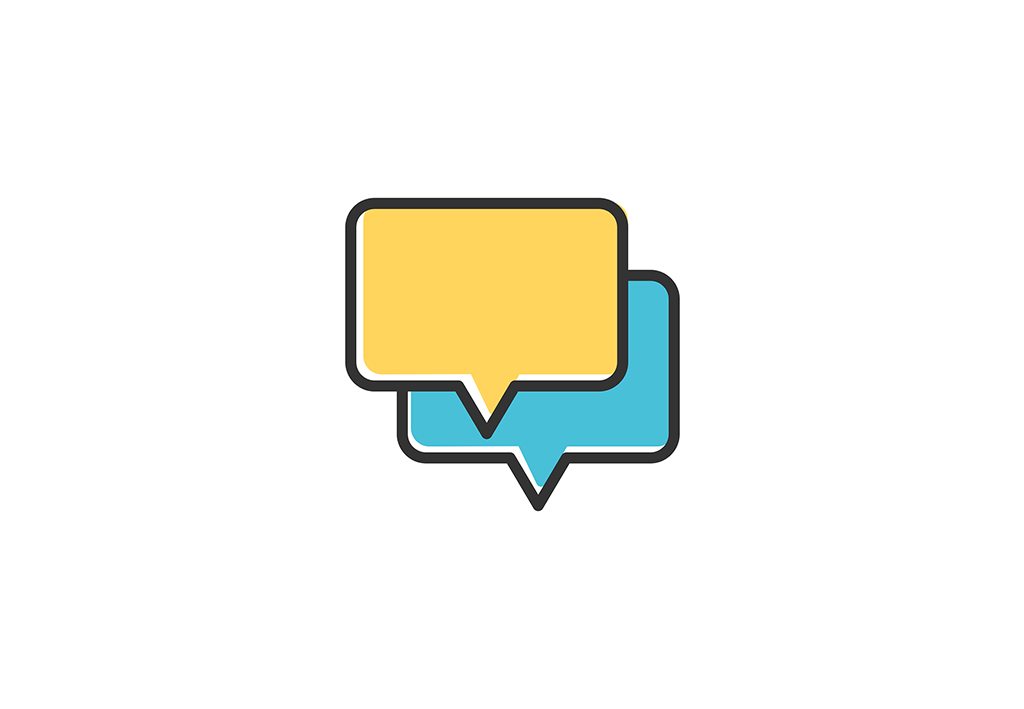 Chat bomb
How might remote mentoring enhance your effectiveness as a mentor?
[Speaker Notes: Read through top chat answers… then transition]
How can remote mentoring enhance effectiveness?
[Speaker Notes: one advantage of online mentoring over traditional mentoring is the ability to overcome obstacles of distance and time.  (e.g., you need to travel for data collection or conference and don’t have to postpone an interaction; students can have flexibility to juggle other commitments)
create more written records of interactions (email, chats) which can be referenced for clarification, 
Some suggest it may mitigate perceptions of status differences between mentor and mentee, thus allowing lower status individuals more freedom to express themselves within the relationship 
Although it could exacerbate them by revealing home environments]
How can you be strategic in your approach to remote mentoring?
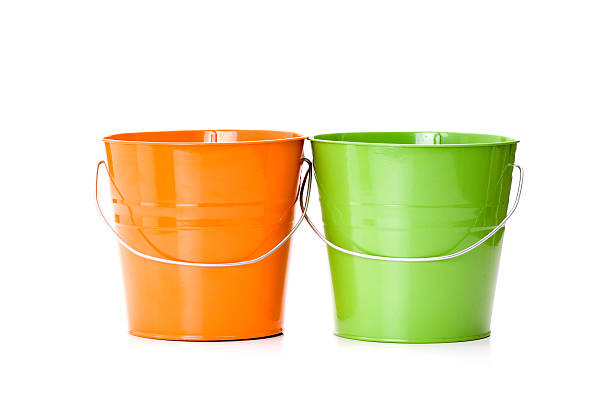 Structure strategies
Community strategies
Review goals and expectations:  which to maintain and which to redefine?
Consider how new constraints affect how things can be accomplished
Communicate clear expectations 
How to communicate
Frequency of interactions
Check-ins and progress updates
Virtual meetings and social times
Discuss the process of doing work not just the outcomes
Ensure that when meeting in a virtual group setting that all students have equal opportunity to contribute.
Set and maintain boundaries
Consider virtual office hours
Structure strategies
[Speaker Notes: Review the goals and expectations you established with your students under normal conditions (e.g. face-to-face interactions, regular check-ins, group meetings, etc.).
 Identify which of these goals and expectations are important to maintain and which may need to be reprioritized and redefined.
providing a structure for online mentoring and negotiating explicit expectations and agreements at the outset of the mentoring relationship has been seen as an important strategy 
 Consider how new constraints (available time, remote work, new stressors) may factor into how mutually understood expectations can be met, how individual and shared goals can be achieved, and within what time frame. 
Communicate clear expectations for your students (as clear as you can under rapidly changing circumstances).
How do you plan to communicate with students, individually and in groups? (Email? Zoom? Slack? Phone? Facetime? Skype?)
How often can students expect to hear from you? Schedule regular check-in times for one-on-one meetings.
Maintaining consistency of mentoring interactions, as well as frequency, was also important
How often do you want to hear from your students for check-ins and progress updates?
Maintain regular, virtual lab meetings, as well as social times such as virtual coffee hours and virtual lunches.
What do you want students to do regarding research and writing? Any modifications? What degree of flexibility?
On what schedule do you expect progress to be made? Again, with what modifications and flexibility? Consider asking for written progress reports. Keep track of progress with structure, e.g. pre-meeting summary of key tasks; pre-meeting report on accomplishments, obstacles, questions for discussion.
Advice is to create smaller, well-defined deadlines
To help understand underlying issues (if any), make sure spend time discussing the process of doing work in addition to research work outcomes.  (example:   not just when data analysis is due, but how to do it, likely challenges; not just when a paper draft should be in, but what might be strategies for approaching the task)
Set and maintain boundaries. You don't have to be "on" and available every minute of every day if instruction and advising is happening remotely. Just as you normally would, you can limit the times you check email and have a grace period for responding to student inquiries. The difference here might be articulating these boundaries again and more explicitly. Remember that your graduate students are also learning from you what academic mentoring should look like, so this can be a great opportunity to teach them about boundaries so that they can practice it themselves as instructors and academics.
 
 Consider virtual office hours dedicated to grad students so that students can drop in to speak with you. If necessary to discuss something confidential during that time, go to break out room or schedule a one-on-one meeting.]
Community strategies
[Speaker Notes: Consider group mentoring sessions to reduce isolation in trainees 
a sense of community positively influenced the experience of being an online graduate student
If feasible, pair mentees with more senior students for support and knowledge sharing
Continue to acknowledge the uncertain times and psychological distress students (and their faculty advisors and mentors) are experiencing. 
invite students to share how they are doing
Be responsive to students’ concerns]
Preparing for a remote/hybrid environment
[Speaker Notes: perhaps the aspect of remote/hybrid time management is a skill that should be embedded in the e-mentoring relationship. That is, as we train our students regarding the subject matter and methods of our professions along with preparing for jobs in our fields, we should consider how time management, particularly within a remote or hybrid environment is critical not only for success while in their graduate programs but also for success in their careers (at least for the foreseeable futures... if not forever, as work evolves more toward a remote/hybrid environment). We can achieve this goal by not only direct instruction via creating deadlines, expectations, and norms for responding to communications, but also by modeling it in our own behaviors.]
New mentoring relationships
[Speaker Notes: new mentoring relationships will not have the benefit of an established foundation from in-person interactions,
As new remote mentoring relationships began, mentors and mentees needed to focus on the first two principles of effective mentoring relationships—communication and expectations—because they form the foundation for the other principles. 
need to be more attentive to fostering a sense of connection within the dyad. 
Intentional time to connect and communicate is critical, and specifically building in time at the beginning of each meeting to ask how your mentees are feeling can be helpful. Finally, if the mentoring dyad operates within the context of a research group, it is essential to intentionally introduce activities that build community among peers, such as those that help mentors and mentees recognize and capitalize on differences and enhance cross-group friendships among peers]
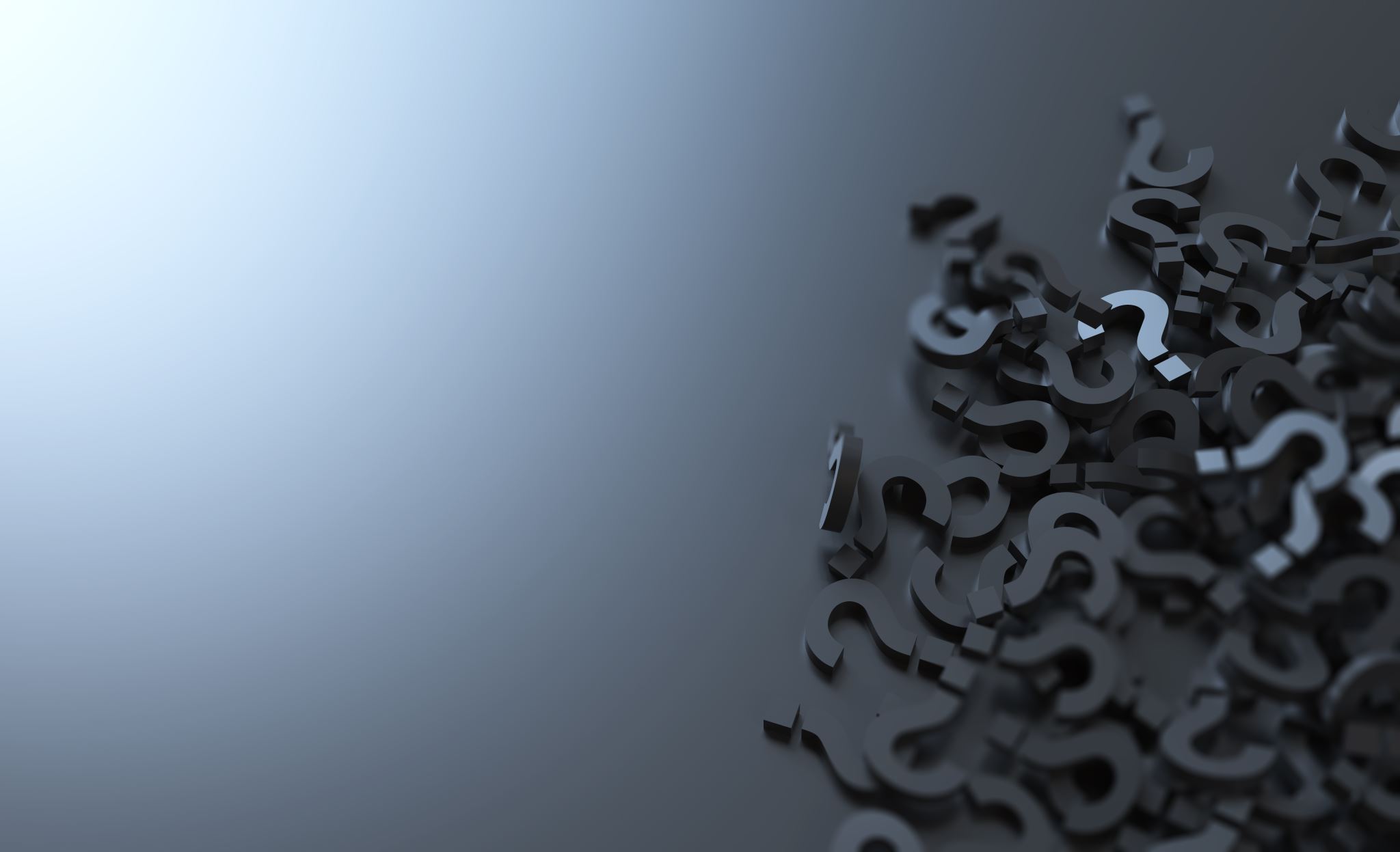 Questions?